Organizarea și funcționarea laboratorului de microbiologie.Securitatea biologică
LP 1
Încăperi obligatorii în laboratorul de microbiologie
Camera de recoltare
Camera de sterilizare
Camera de primiri probe
Magazia de depozitare
Grupuri sanitare pentru pacienți și personal medical
Hol cu intrări separate pentru fiecare cameră
Camere de lucru separate pentru fiecare sector:
Bacteriologie
Virusologie
Parazitologie
Micologie
Imunologie
Organizarea laboratorului de microbiologie
Organizarea laboratorului de microbiologie
raportarea către instructorul a tuturor scurgerilor de lichide infectate și sticlărie spartă - primirea instrucțiunilor de curățare
cunoașterea metodelor de transfer aseptic
minimizarea sau conținerea producției de aerosoli
spălarea mâinilor înainte și după laboratoare și în orice moment în cvare este suspectată contaminarea
este interzis consumul de alimente sau lichide în laboratorul de microbiologie
dezinfectarea suprafețelor din laborator înainte și la încheierea fiecărei sesiuni de laborator
identificarea și eliminarea corespunzătoare a diferitelor tipuri de deșeuri. Acestea pot fi deșeuri neinfecțioase (ex. Ambalaje) sau deșseuri infecțioase, clasificate la rândul lor în deșeuri netăietoare și tăietoare. Toate aceste tipuri de deșeuri vor fi depozitate în saci separate, cele neinfecțioase în saci de culoare neagră iar cele infecțioase în saci de culoare galbenă cu inscripția “BIOHAZARD”
nu aplicați niciodată produse cosmetice, inclusiv lentile de contact, sau așezați obiecte (degete, creioane) în gură sau atingeți fața
Reguli de biosecuritate în  laboratorul de microbiologie
citirea și semnarea unui acord de siguranță de laborator care indică faptul că studentul a citit și înțelege regulile de siguranță ale laboratorului
bune practici de laborator, inclusiv returnarea materialelor în locații adecvate, îngrijirea și manipularea corespunzătoare a echipamentelor și păstrarea banchetei departe de materiale străine
legarea părului lung la spate, purtarea echipamentului personal de protecție (protecție a ochilor, paltoane, încălțăminte închisă; ochelarii pot fi preferați lentilelor de contact) și utilizarea acestor echipamente în situații adecvate
folosind întotdeauna dispozitive adecvate de pipetare și înțelegând că pipetarea cu ajutorul gurii este interzisă
localizarea și utilizarea corespunzătoare a echipamentelor de urgență (stații de spălare a ochilor, truse de prim ajutor, extinctoare, dușuri de siguranță chimică, telefoane și numere de urgență)
raportarea imediată a instructorului a oricărei accidentări
urmarea pașilor corespunzători în caz de urgență
Reguli de biosecuritate în  laboratorul de microbiologie
Reguli de biosecuritate în  laboratorul de microbiologie
STERILIZAREA ÎN LABORATOR
Metode fizice
Metode chimice
Definirea termenilor
Sterilizarea reprezintă acţiunea prin care toate formele de viaţă microbiană vegetativă sau sporulată sunt omorâte sau îndepărtate de pe o suprafaţă sau dintr-un amestec lichid.
Dezinfecţia este procesul de inactivare a microorganismelor aflate în formă vegetativă. Se realizează cu ajutorul dezinfectantelor. 
Termenul de septic se referă la prezenţa microorganismelor patogene în ţesuturile vii, iar cel de aseptic reprezintă absenţa lor din aceste ţesuturi.
Unii agenţi antimicrobieni se pot folosi ca prezervanţi, în scopul distrugerii sau inhibării dezvoltării microbiene din medicamente, seruri, vaccinuri, colire şi alimente. În acest fel sunt prevenite degradarea medicamentelor, alimentelor, precum şi transmiterea infecţiilor prin acestea.
Metode de sterilizare
STERILIZAREA CU CĂLDURĂ USCATĂ
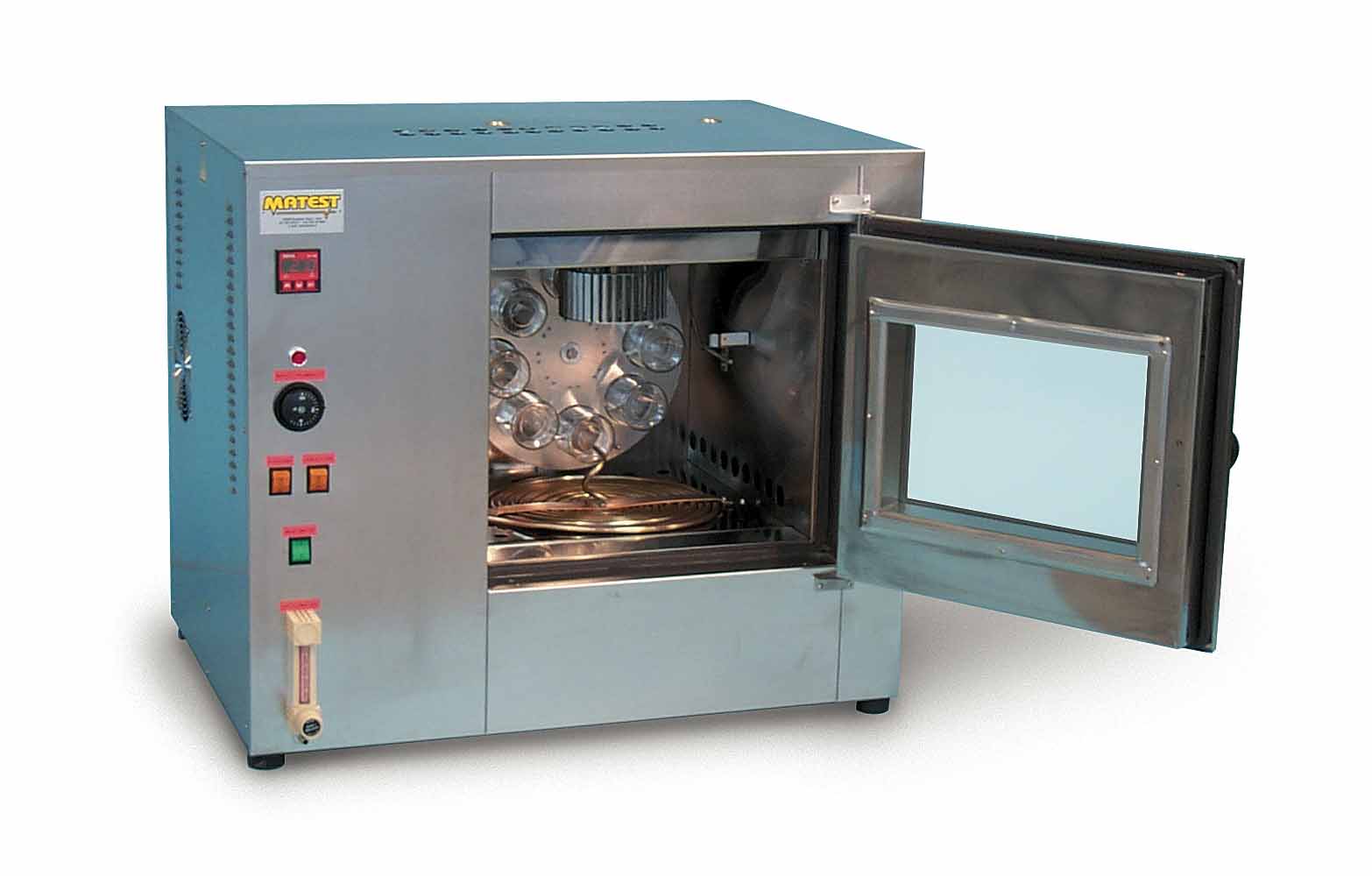 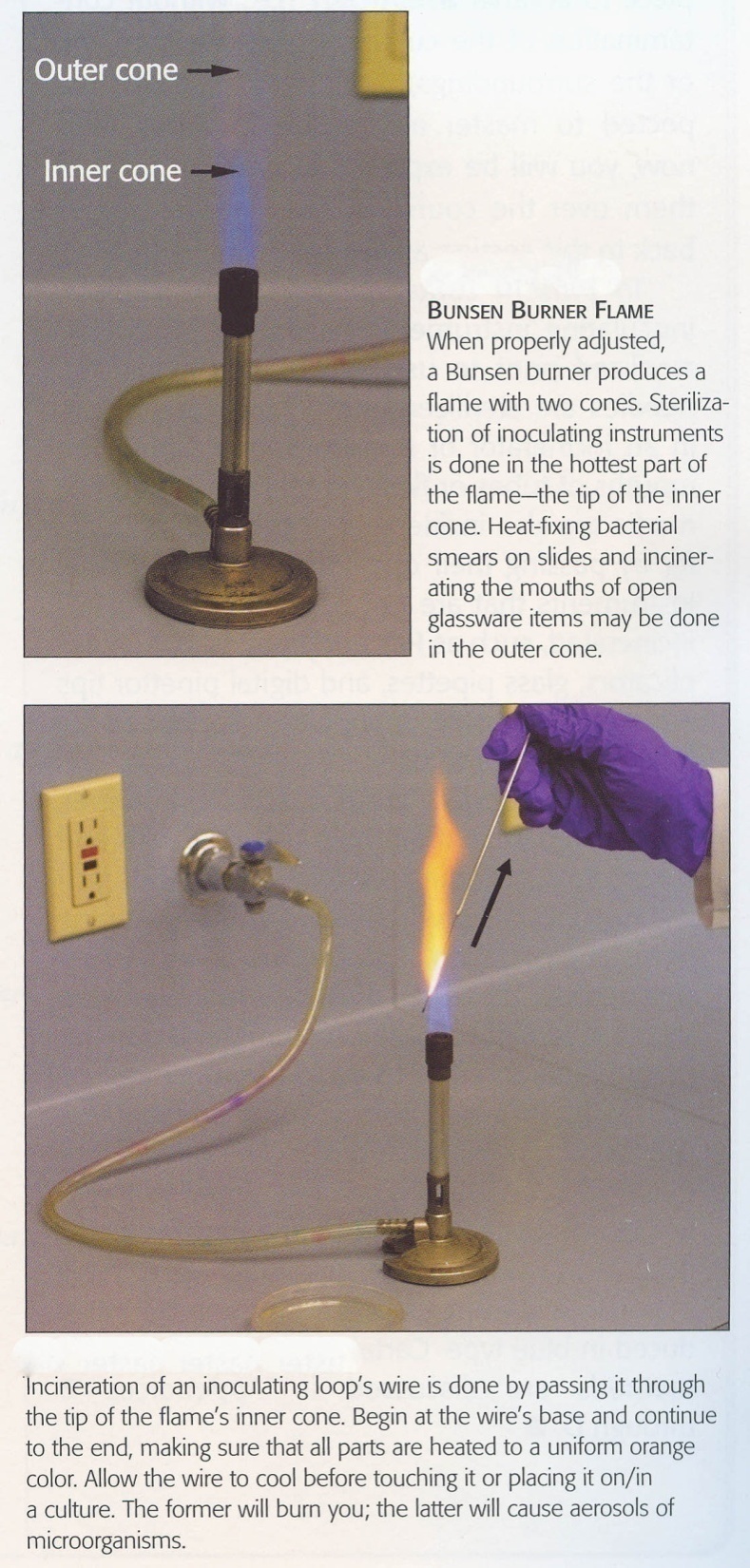 ETUVA
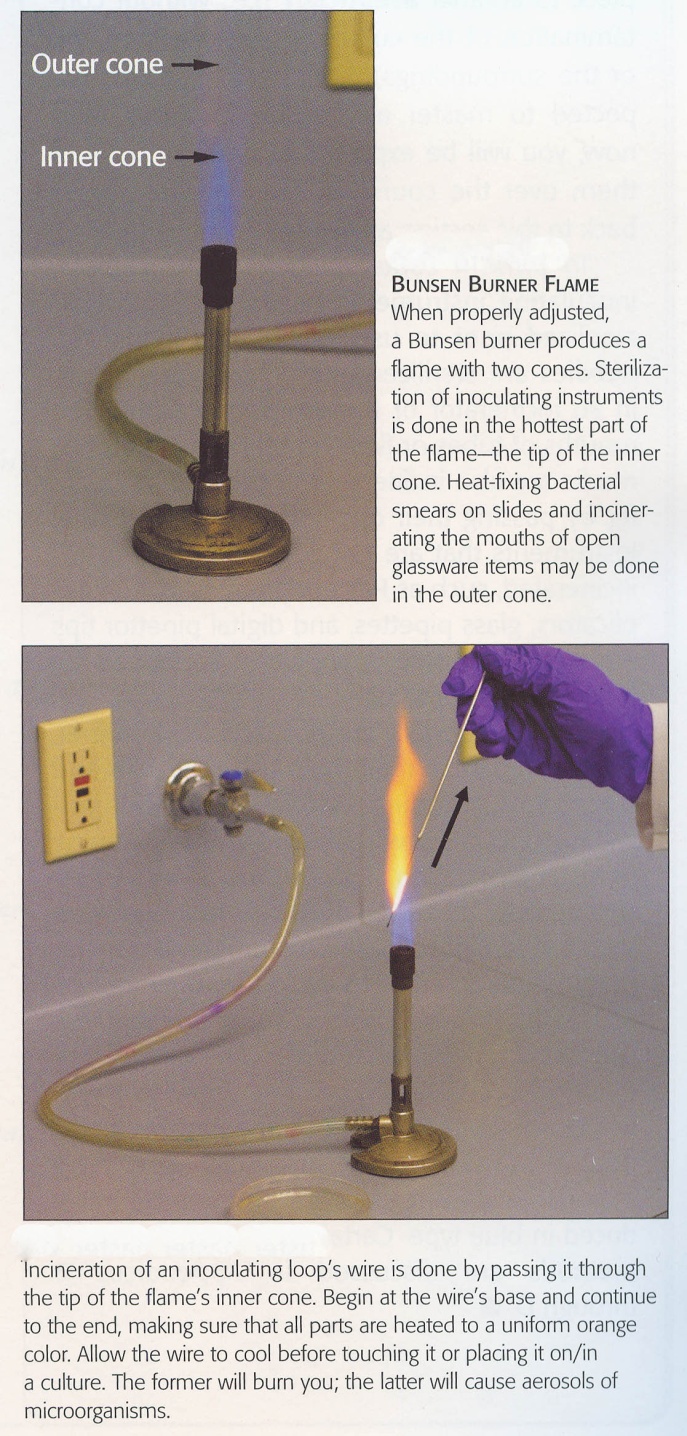 Sterilizarea ansei 
la bec Bunsen
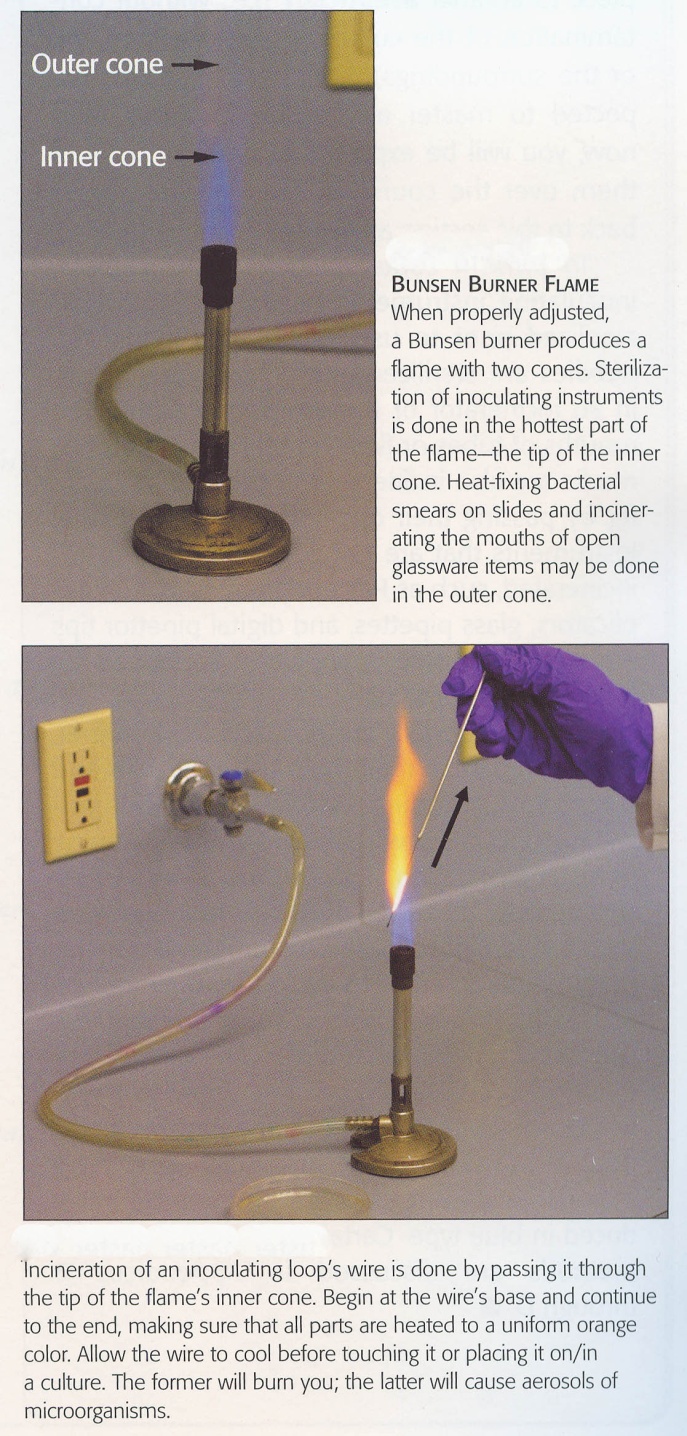 Sterilizator pentru anse
Sterilizarea prin flambare
STERILIZAREA CU CĂLDURă UMEDă
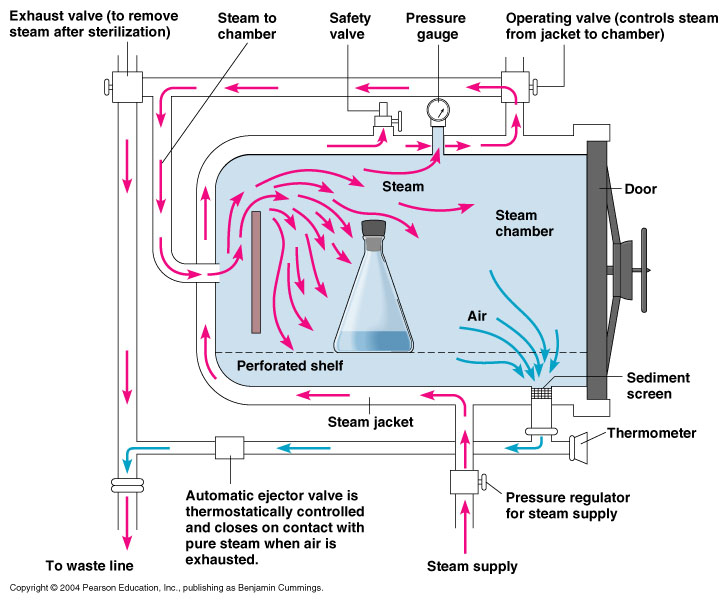 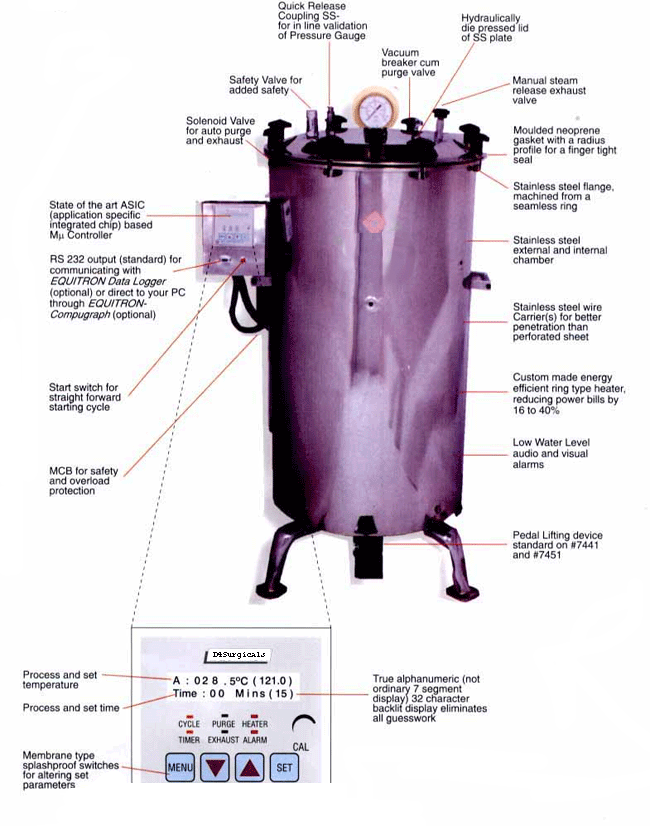 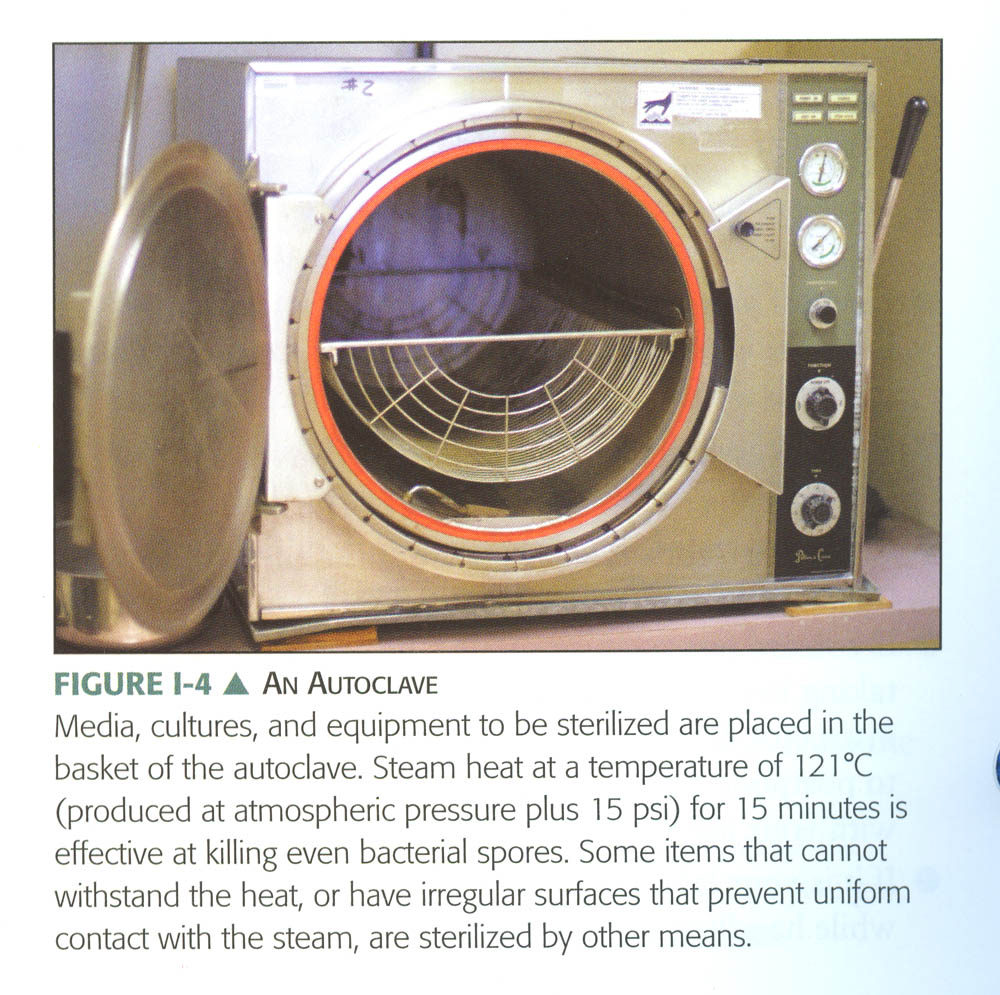 Sterilizarea prin autoclavare
STERILIZAREA 
PRIN FILTRARE
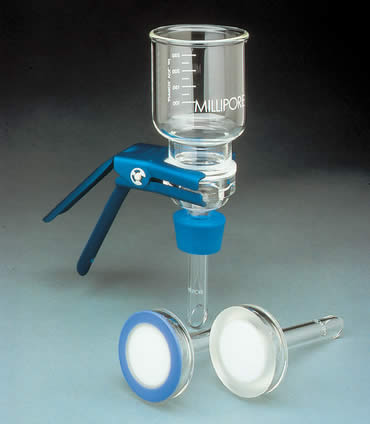 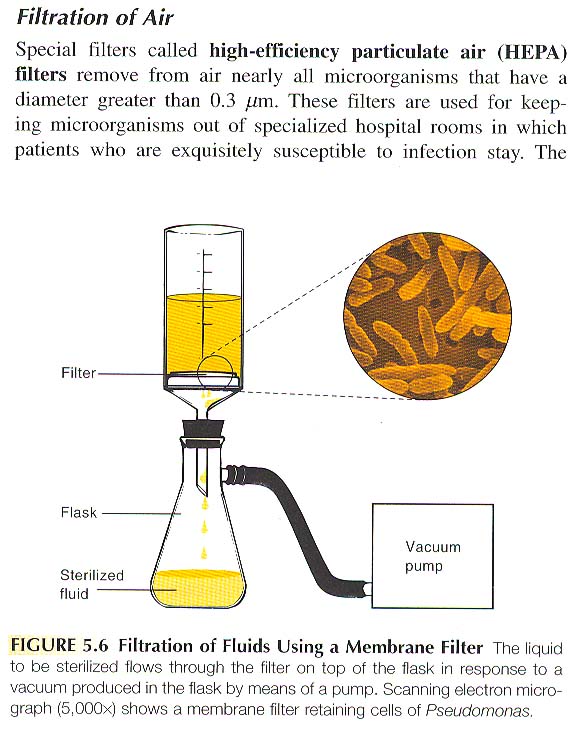 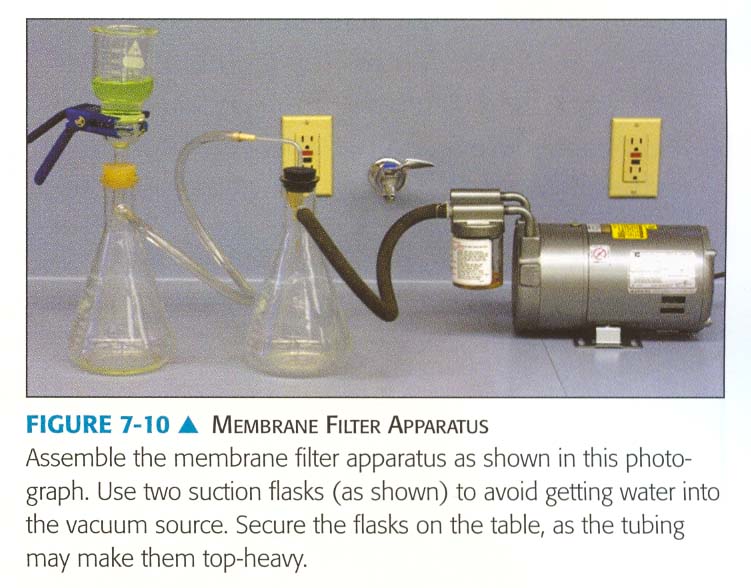 STERILIZAREA 
PRIN FILTRARE
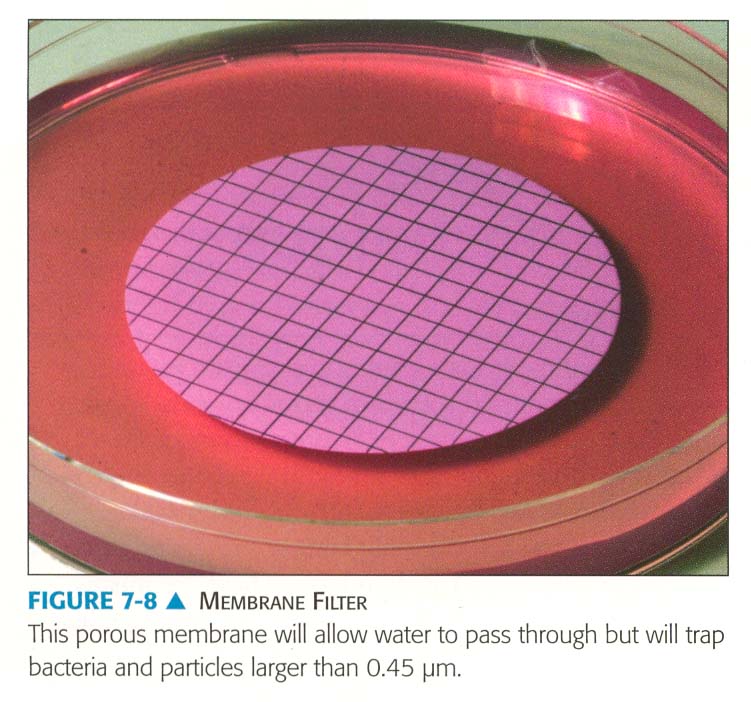 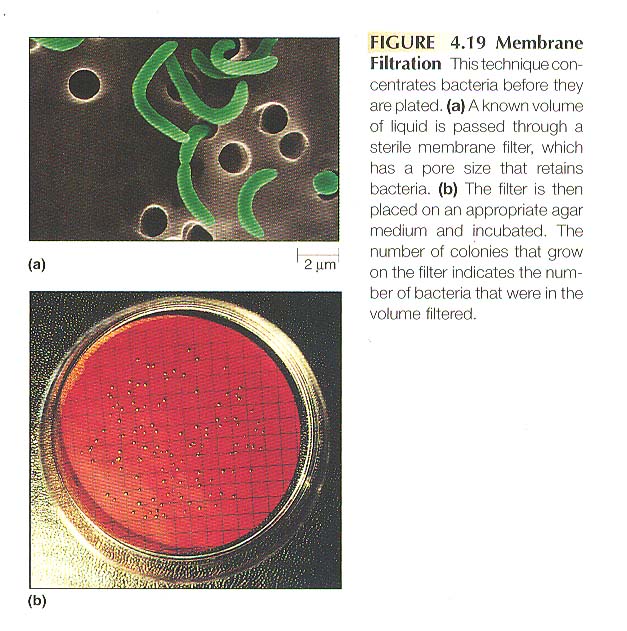 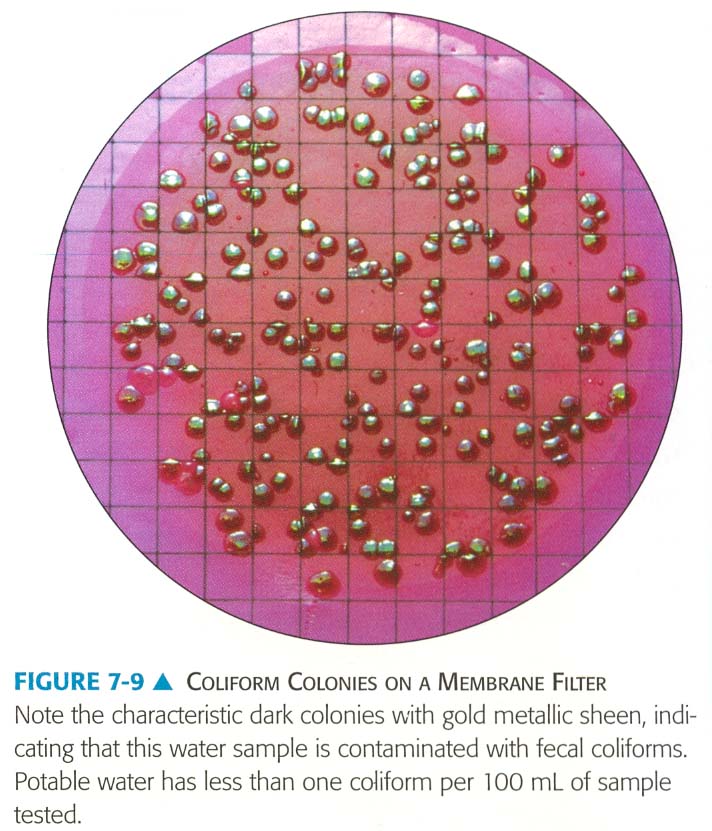 Dezinfectanți
CONDIŢIILE GENERALE PE CARE TREBUIE SĂ LE ÎNDEPLINEASCĂ UN AGENT CHIMIC DEZINFECTANT
1) să aibă o puternică acţiune antimicrobiană în concentraţii relativ reduse;
2) să prezinte un grad înalt de solubilitate în apă;
3) să aibă stabilitate în timp, sub formă activă (remanenţă);
4) să nu fie toxic pentru organismul uman, chiar în aplicaţii externe;
5) să nu se combine cu materii organice de pe tegumente care să-l inactiveze;
6) să-şi exercite efectele bactericide cu intensitate apropiată atât la temperatura camerei cât şi la temperatura corpului uman;
7) să aibă capacitate mare de penetrare;
8) să nu degajeze un miros neplăcut, pe cât posibil;
9) să aibă un cost relativ scăzut.
ANTISEPTICE ŞI DEZINFECTANTE
SUBSTANŢE PREZERVANTE
DEZINFECTANTE
DEZINFECTANTE
METODE DE COLORARE BACTERIANA
Timpii de efectuare a frotiului bacterian

Etalarea – întinderea produsului pe lama, intr-un strat subtire.

Uscarea – la temperatura camerei sau la termostat

Fixarea – fizică sau chimică

Colorarea propriu zisă
Timpii de efectuare ai frotiului
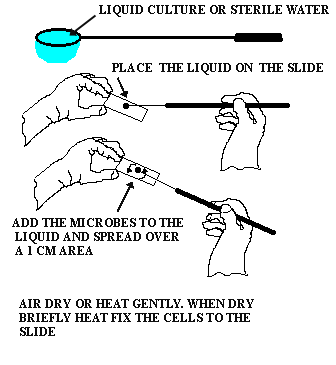 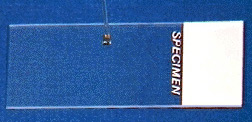 1. Etalarea
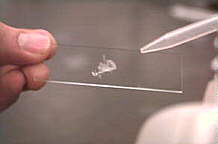 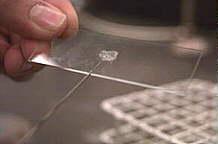 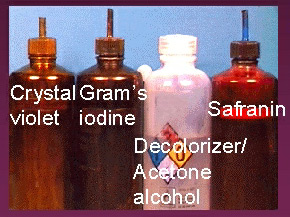 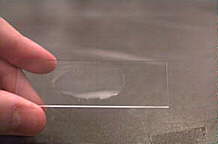 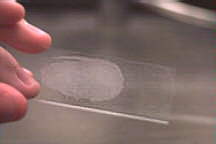 Timpii coloraţiei GRAM
Colorare cu violet de gentiana sau cristal violet, timp de 1-2 min
Mordansare (fixare) cu solutie lugol – 1-2 minute
Spalare cu apa demineralizata
Diferentiere cu solutie de alcool-acetona. Solutia se toarna tinand lama in pozitie inclinata (5-10 sec) pana cand lichidul scurs nu mai este colorat.
Spalare cu apa demineralizata
Recolorare cu solutie de fuxina diluata in prealabil 1/10, timp de 30 sec.
Spalare cu apa demineralizata
Uscare
Examinare la microscop cu obiectiv uscat sau umed
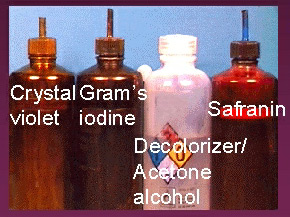 Timpii coloratiei GRAM
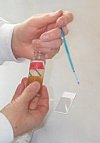 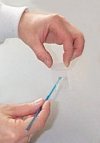 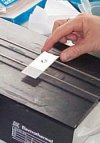 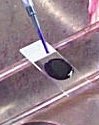 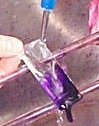 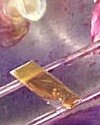 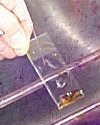 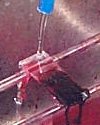 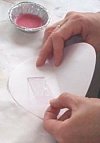 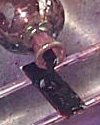 Mecanisme de actiune ale colorantilor asupra elementeloc componente bacteriene
Violetul de gentiana coloreaza in violet toate celulele bacteriene, fixându-se pe componentele citoplasmatice.
Lugolul permite fixarea colorantului in celulă
Decolorantul alcool-acetona va decolora bacteriile Gram negative, care au un perete sarac in peptidoglicani, care lasa sa treaca decolorantul ce contine alcool (molecula lipofila). Acesta va decolora citoplasma, eliminand violetul de gentiana.
Dimpotriva, in cazul bacteriilor Gram pozitive, peretele este impermeabil pentru alcool, deoarece contine un strat dens de peptodoglicani. Aceste bacterii vor rămâne colorate în violet
Contra-coloraţia cu fuxină va colora în roşu bacteriile Gram negative decolorate în etapa anterioară. Fuxina nu are efect asupra bacteriilor Gram pozitive care rămân colorate în violet
Coloraţia Gram
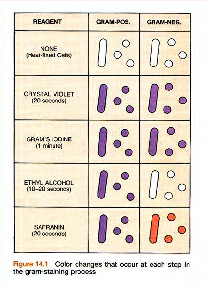 Prepararea SLIDE MICROSCOPIC
Coloratia Gram
Examinare microscopica
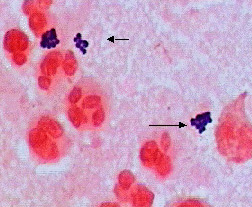 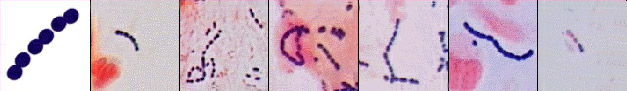 Coci Gram pozitivi
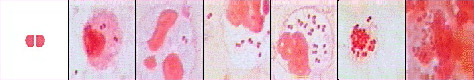 Coci Gram negativi
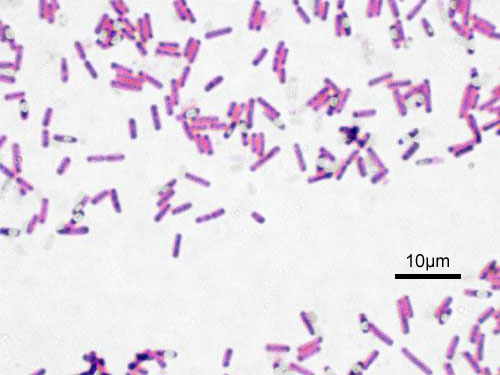 Escherichia coli Gram -
Bacili Subtilis Gram +
Timpii coloraţiei Ziehl Neelsen
1. După fixarea frotiului la flacără se acoperă lama cu fuxină concentrată (fuxină bazică Ziehl) timp de 10 minute, lama încălzindu-se de 3-4 ori până la emisia de vapori (fără ca soluţia să fiarbă). Încălzirea se face trecând lama pe deasupra unui bec Bunsen sau a unui tampon cu vată înmuiat în alcool.
2. Spălare cu apă de robinet în jet slab
3. Decolorare cu un amestec de alcool (o parte) şi soluţie de acid clorhidric (o parte) până la nuanţa cenuşie a frotiului sau nuanţa roz a decolorantului.
4. Spălare cu apă de robinet
5. Recolorare cu albastru de metilen 1% timp de 1 minut 
6. Spălare cu apă de robinet
7. Uscare şi examinare cu obiectiv umed (imersie)
Coloraţia Ziehl-Neelsen
UTILIZARE

Diagnosticul precoce al infecţiilor cu micobacterii
Confirmarea alcool-acidorezistenţei bacteriilor izolate
Monitorizarea evoluţiei pacienţilor supuşi terapiei antimicobacteriene
Poate indica efectuarea altor teste – cultură şi antibiogramă
Metoda de colorare ZN
Coloratia Ziehl-Neelsen
Examinare microscopica
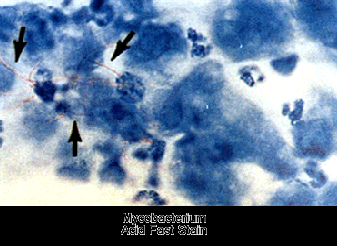 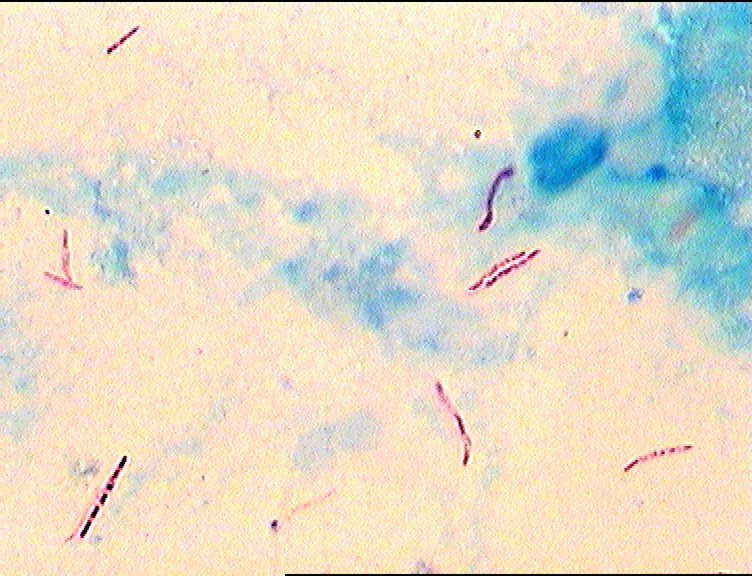 Bacilii Koch-coloratia Ziehl Neelsen
Metode de cuantificare a densităţii bacililor alcool-acido rezistenţi
Coloratia cu albastru metilen
Procedura:

1.Frotiul se acoperă cu soluţie de albastru de metilen (omolog al albastrului de orto-toluidină) timp de 2-7 minute.
 2.Se spală colorantul iar lama se lasă să se usuce.

 
Rezultate: Prin această metoda granulaţiile metacromatice intracelulare se colorează în albastru până la negru , iar restul elementelor celulare în albastru-pal.
Coloratia May-Grunwald-Giemsa
Metoda foloseste un amestec de coloranti acizi, bazici si neutri.
Timpii coloratiei:
Se acopera frotiul cu solutie May-Grunwald
Se adauga aceeasi cantitate de apa distilata neutra
Se amesteca cu ajutorul unei pipete Pasteur
Se asteapta 2 minute
Se varsa solutia de pe lama
Se adauga solutie Giemsa timp de 25-30 minute
Se spala lama cu apa de robinet sub jet slab
Se usuca frotiul
Se examineaza la microscop cu imersie
Imunofluorescenţa
Substanţă fluorescentă                         Culoare obţinută
Auramină O 			       	          Verde
Auramină O-Rodamină B          	          Galben/portocaliu
Acridină Orange	       		          Galben/portocaliu
Imunofluorescenţa
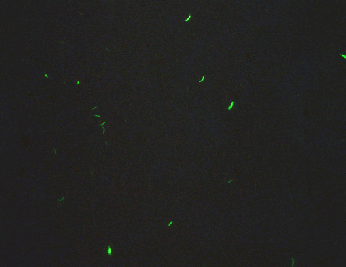 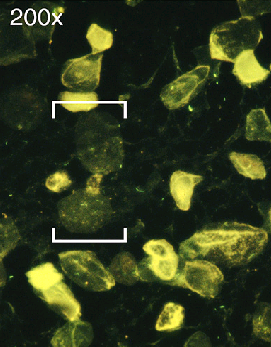 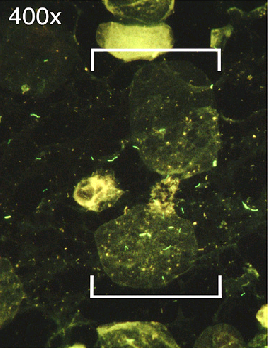 Coloraţie cu auramină pe fond colorat cu acridină-portocaliu